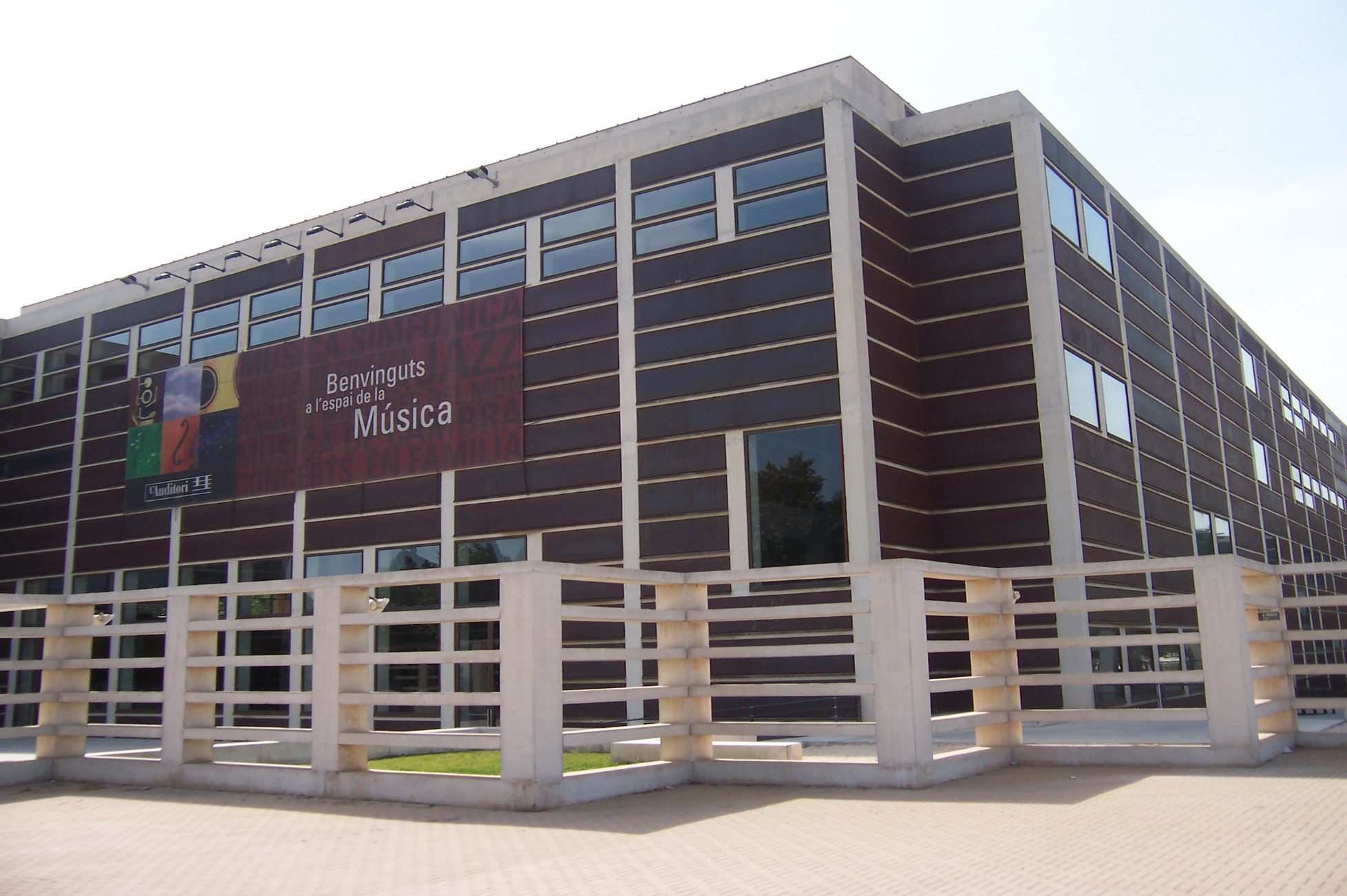 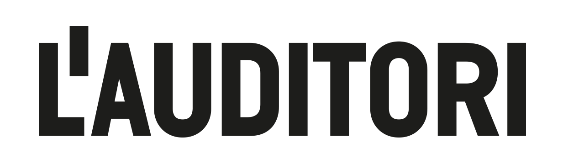 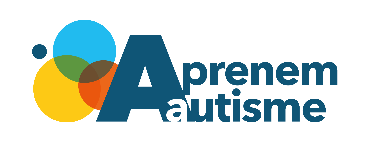 OUT OF THE [CAGE]‎
1
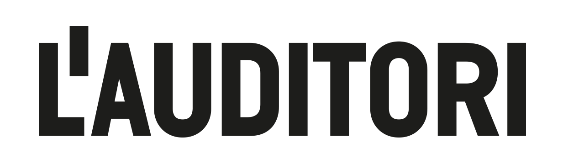 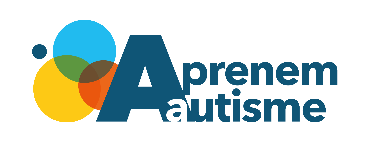 Informació general
En aquest dossier trobareu la informació referent al concert que heu vingut a veure.
El material que conté la guia està creat com a anticipació per facilitar el seguiment del concert.
Tingueu en compte que la sessió a la qual assistireu és familiar o escolar, a la sala hi haurà soroll ambient a causa de l’afluència de molts infants.
Hi ha alguns moments en els quals un focus de llum forta enfoca cap al públic, al principi del concert i a la sisena cançó.

Per conèixer l’Auditori per dins i ubicar-vos podeu consultar el dossier d’accés general.
2
Els símbols pictogràfics utilitzats són propietat del Govern d’Aragó i han sigut creats per Sergio Palao per ARASAAC (http://arasaac.org) que els distribueix sota llicència Creative Commons (BY-NC-SA). Autor: CRAB Fundació i Aprenem autisme.
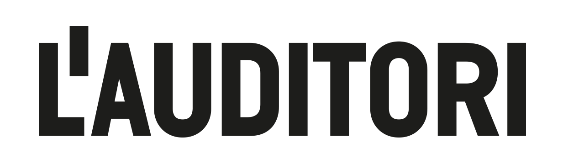 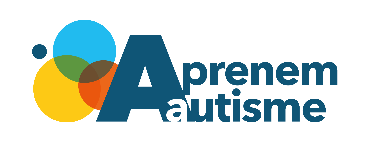 Mapa sala 3: Tete Montoliu
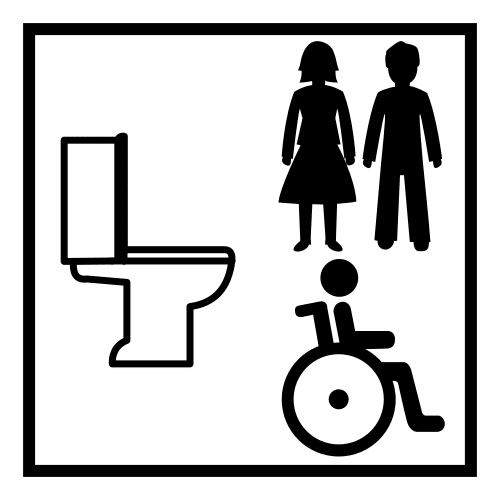 LAVABOS
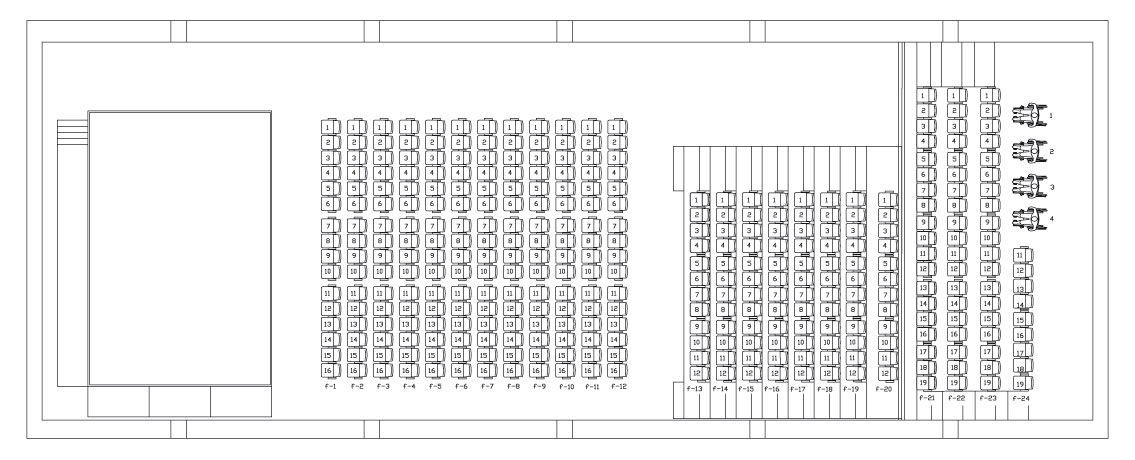 ACCÉS
ESCENARI
3
Els símbols pictogràfics utilitzats són propietat del Govern d’Aragó i han sigut creats per Sergio Palao per ARASAAC (http://arasaac.org) que els distribueix sota llicència Creative Commons (BY-NC-SA). Autor: CRAB Fundació i Aprenem autisme.
[Speaker Notes: Els accessos están desubicats perquè els desconec. Faltarà incloure les indicacions al lavabo.]
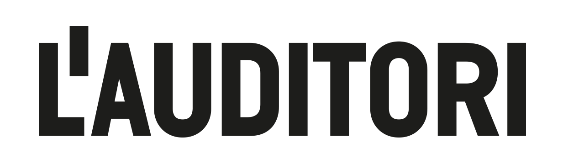 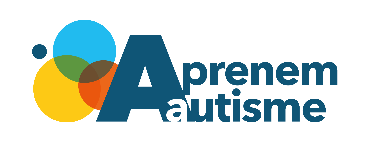 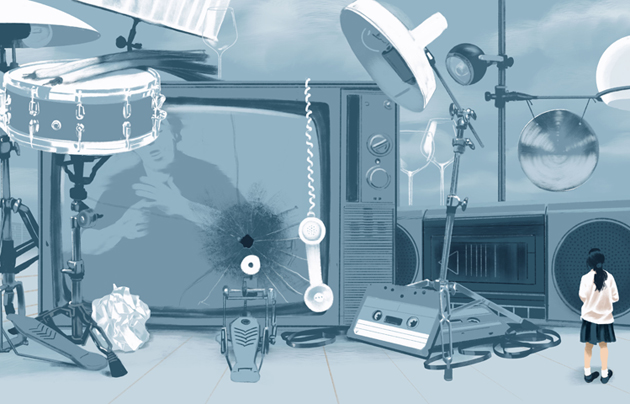 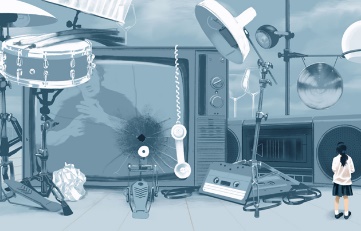 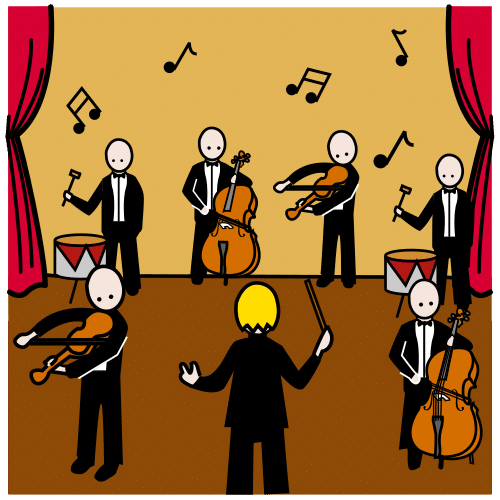 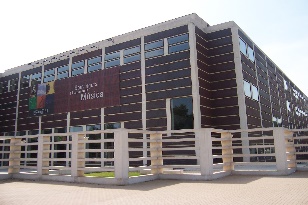 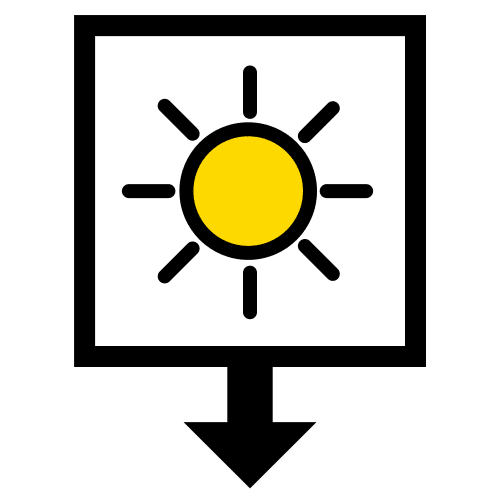 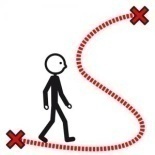 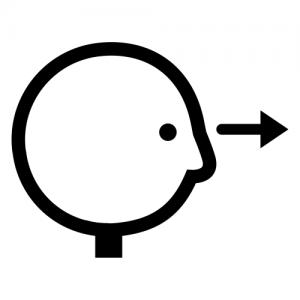 AVUI VAIG A L’AUDITORI A VEURE EL CONCERT OUT OF THE [CAGE]‎
.
4
[Speaker Notes: DUBTO ENTRE PICTO DE CONCERT I EL DE BATUCADA, JA QUE ÉS MÉS UN ESPECTACLE DE PERCUSIÓ I SONS VARIATS]
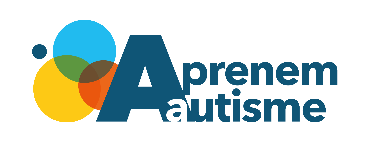 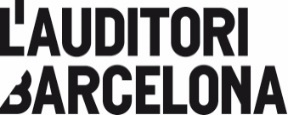 INFORMACIÓ DEL CONCERT
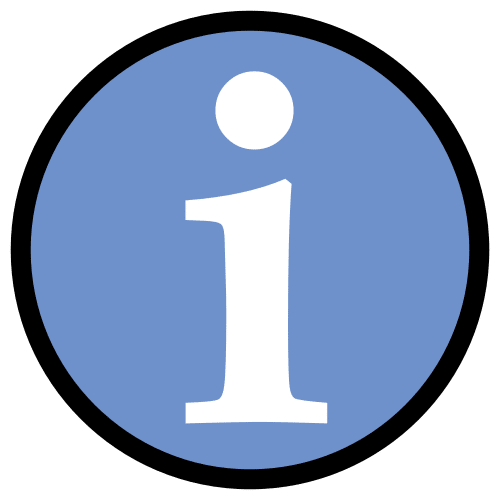 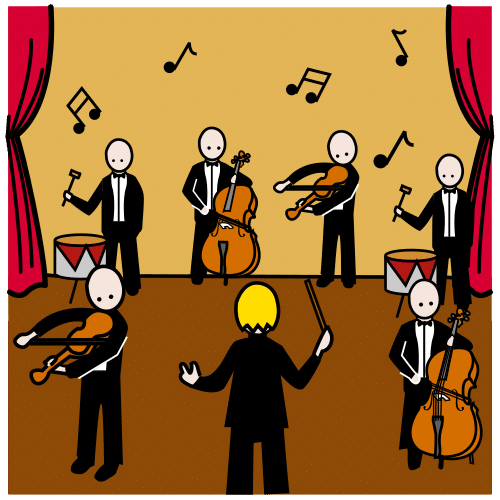 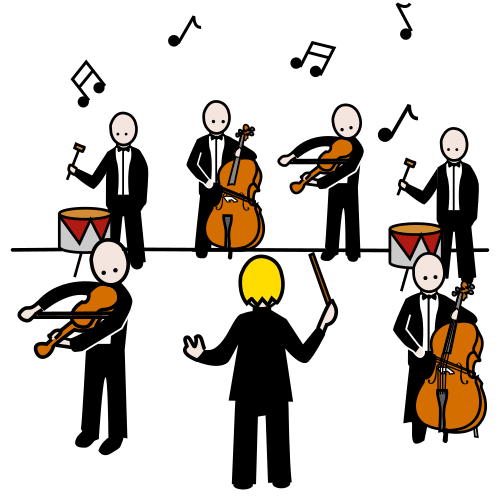 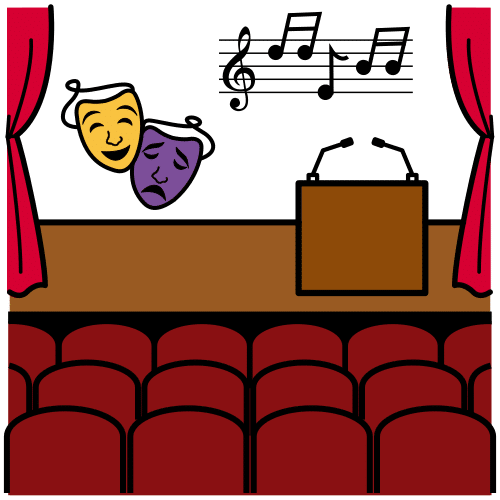 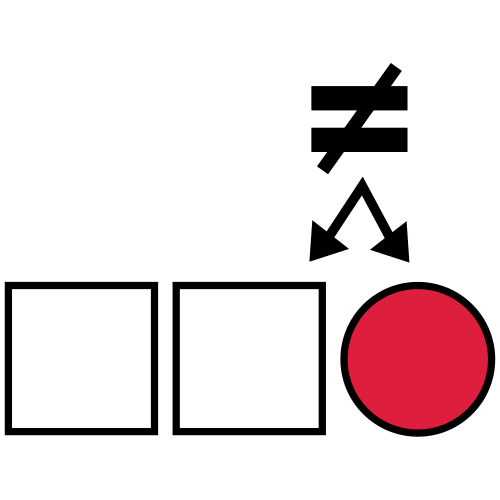 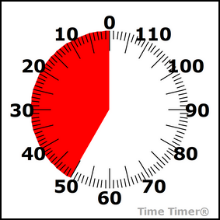 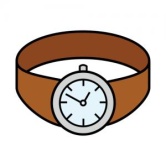 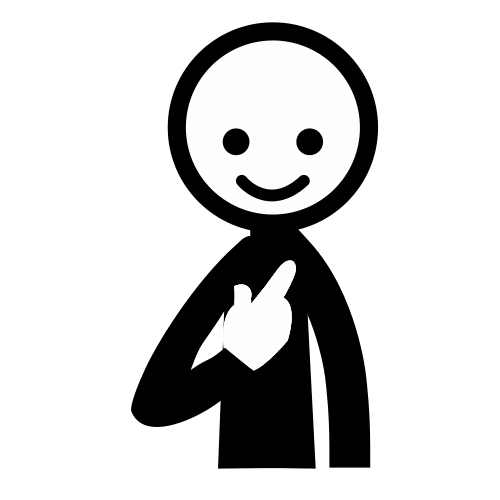 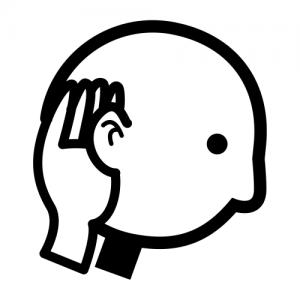 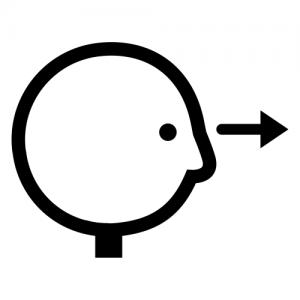 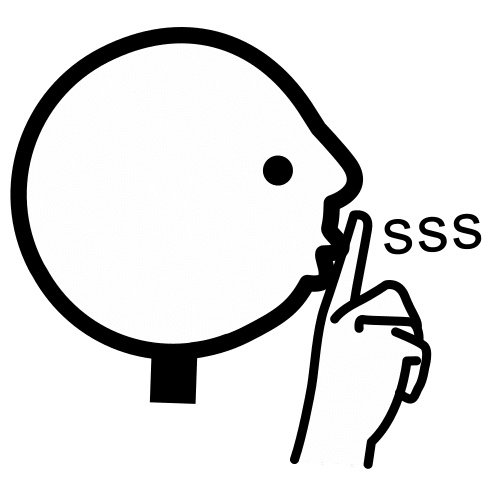 5
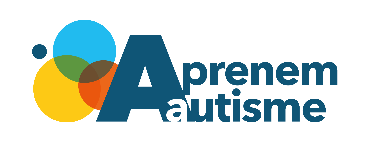 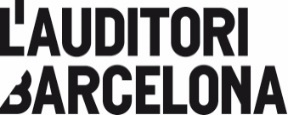 NORMES AUDITORI
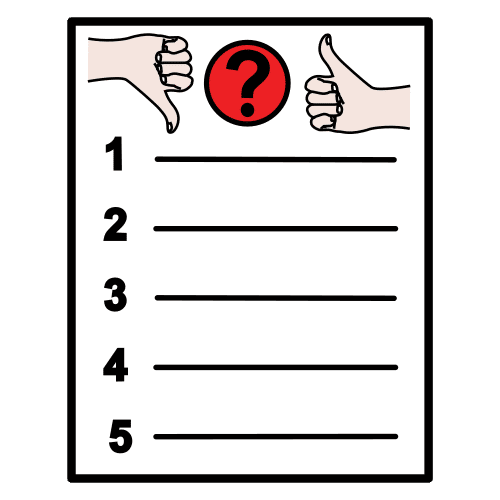 DINS DE L’AUDITORI VAIG CAMINANT.

ELS ULLS OBERTS PER VEURE TOT EL CONCERT.

LES ORELLES ATENTES PER ESCOLTAR BÉ.

LA BOCA PETITA  EN SILENCI O PARLO FLUIXET.
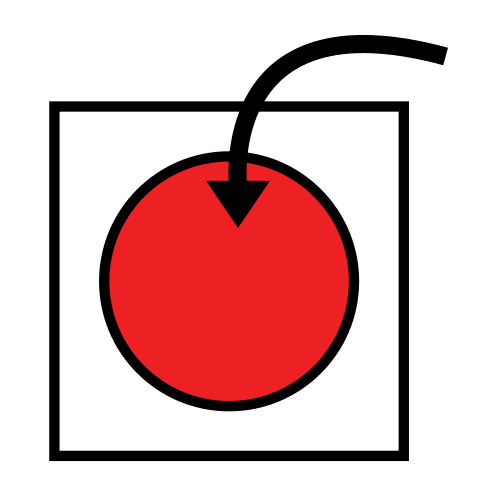 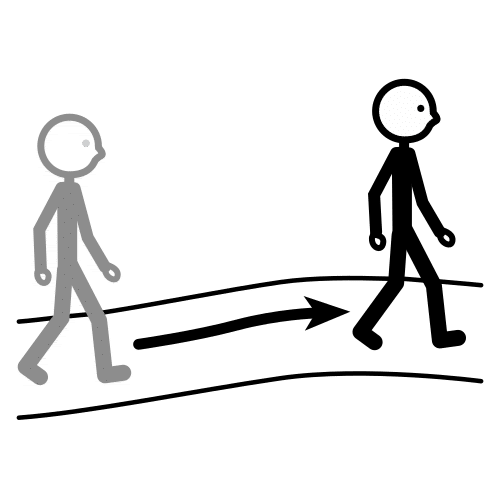 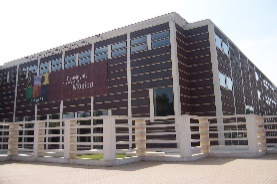 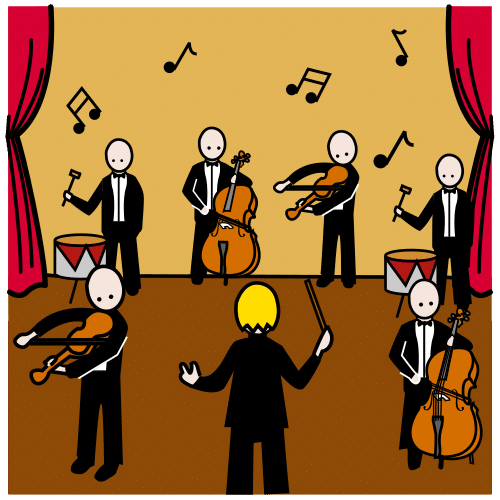 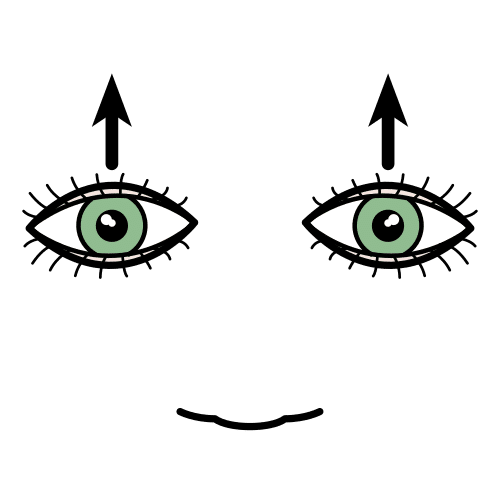 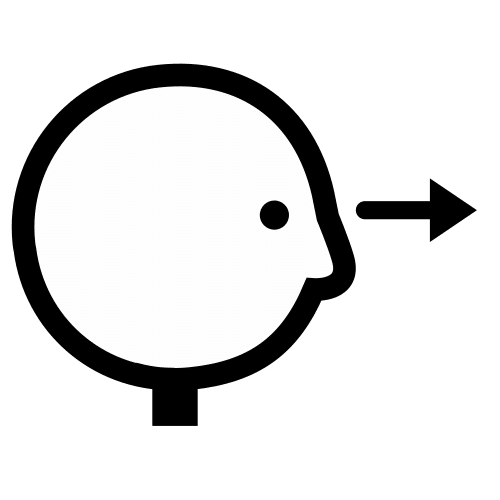 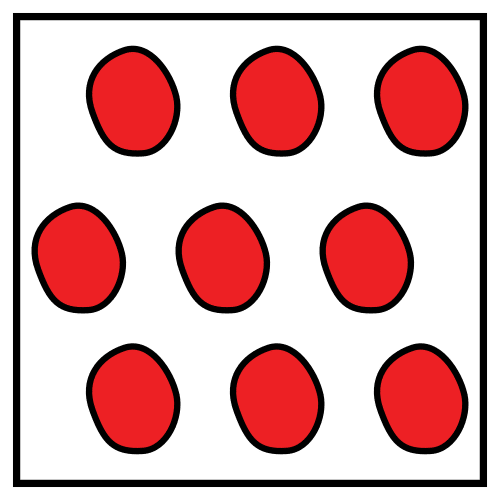 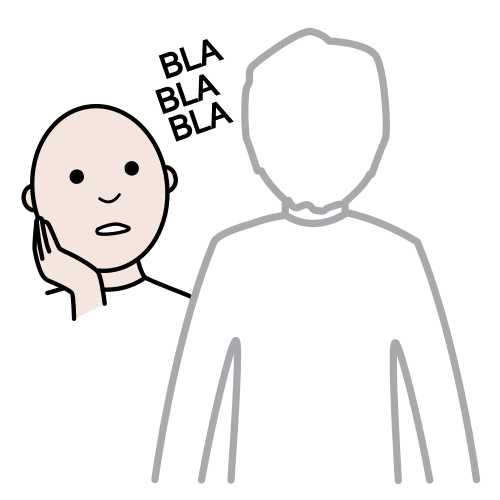 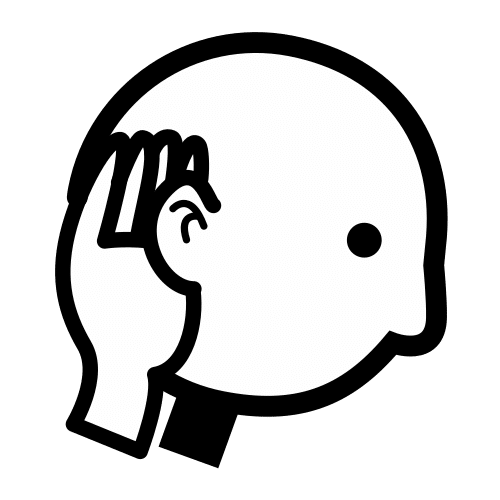 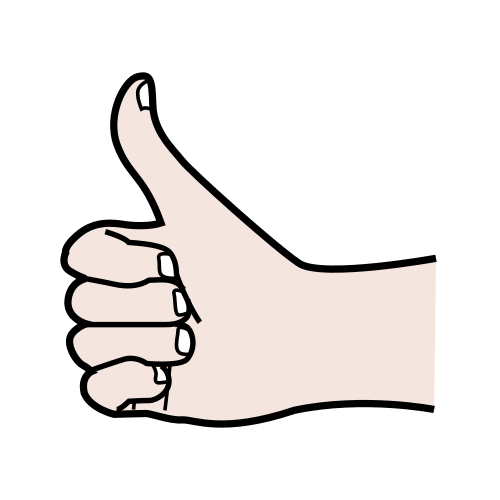 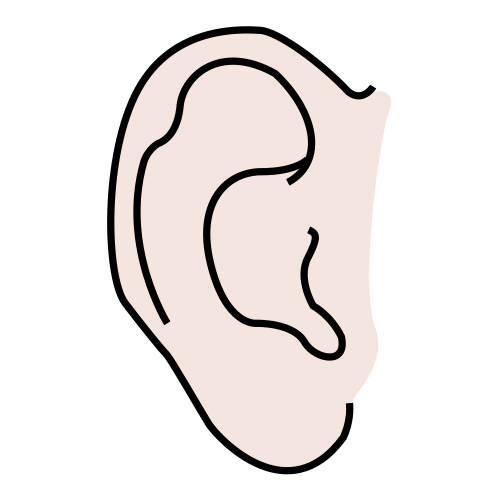 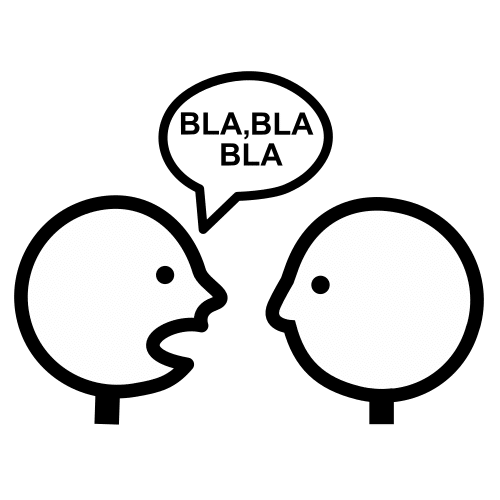 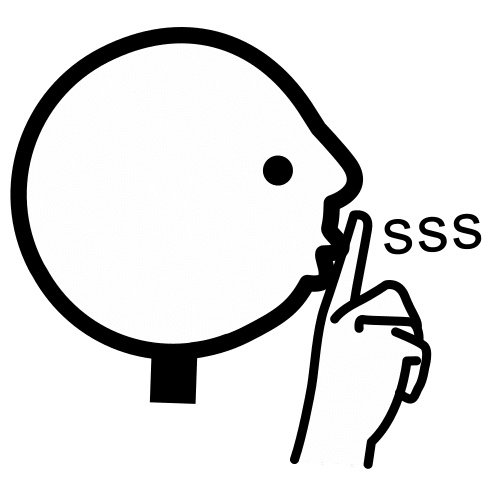 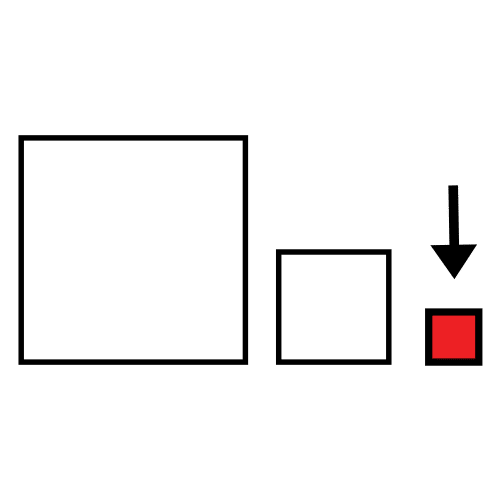 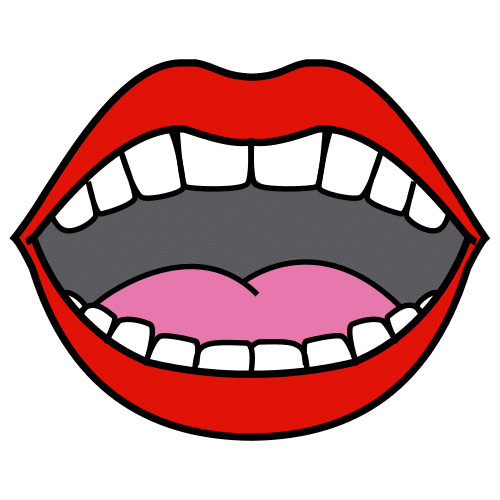 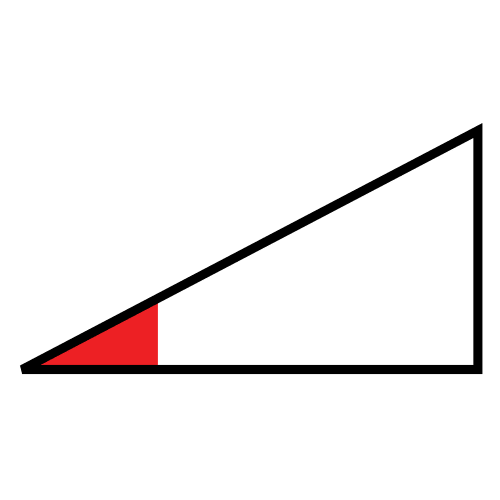 6
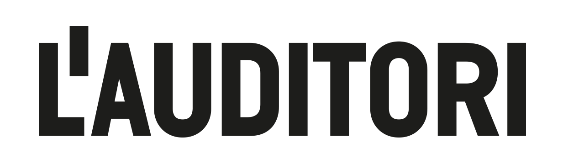 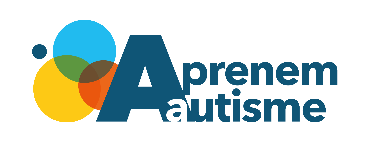 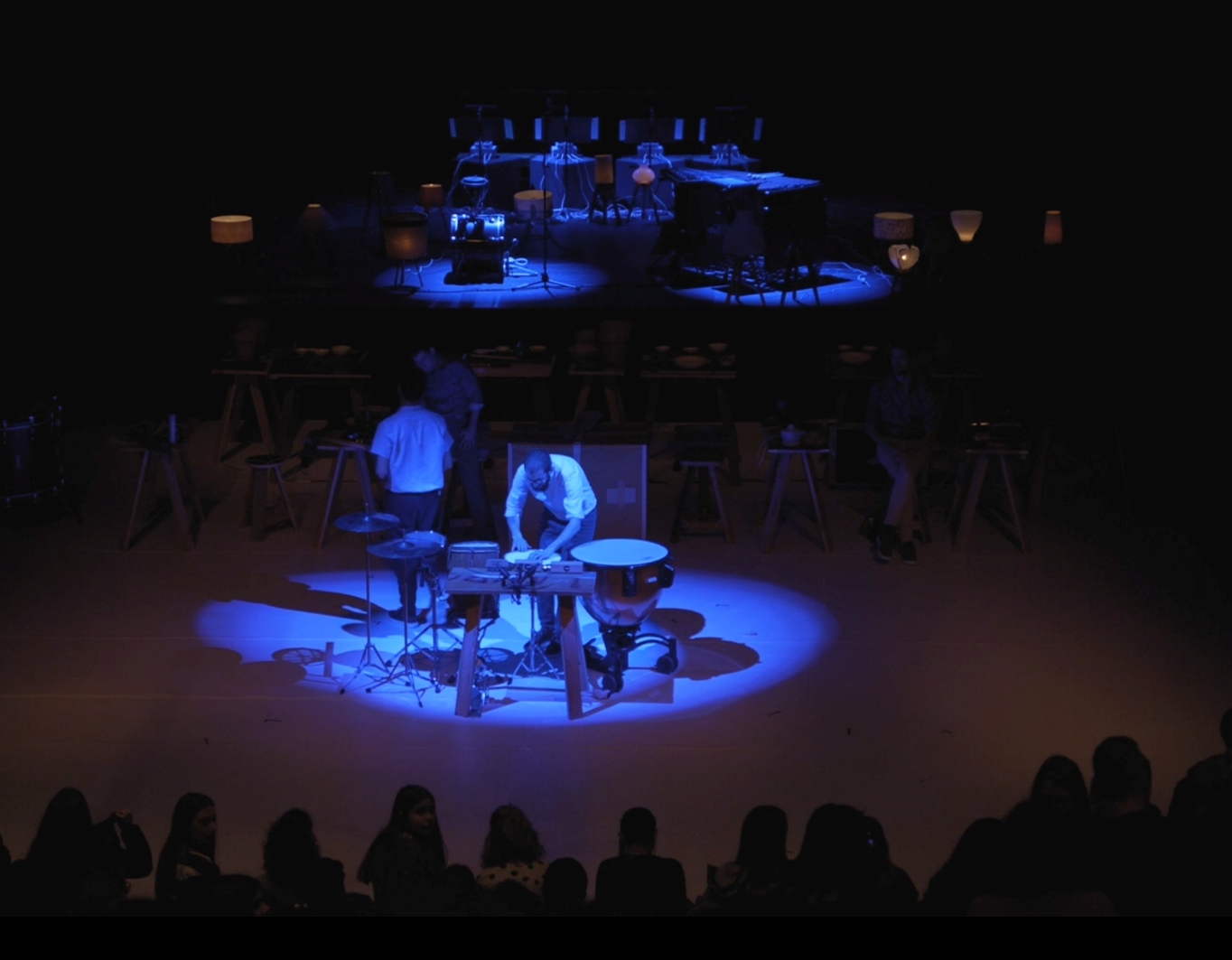 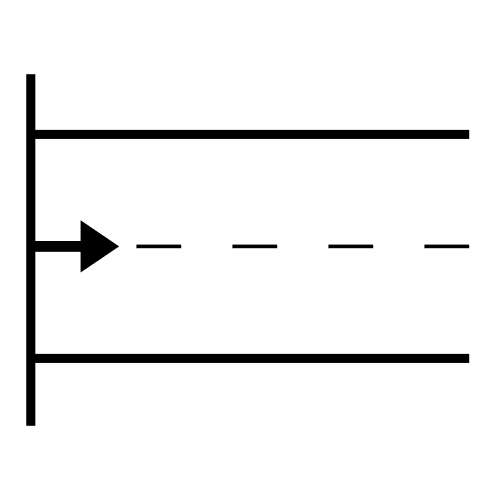 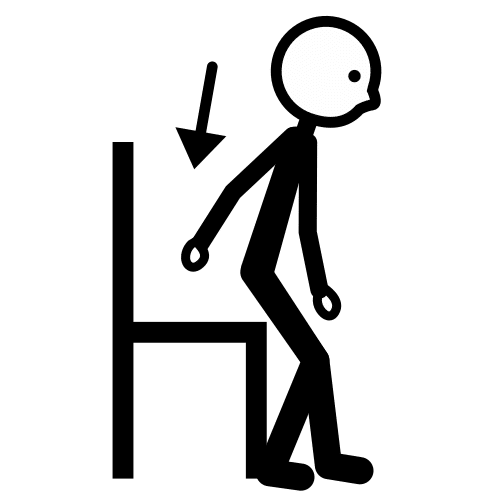 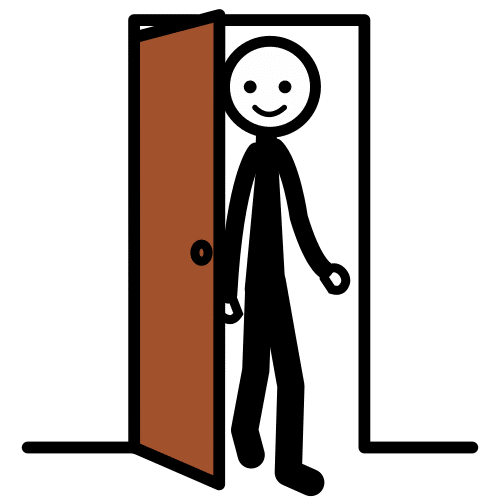 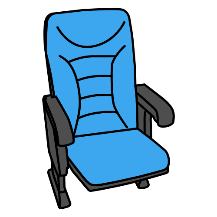 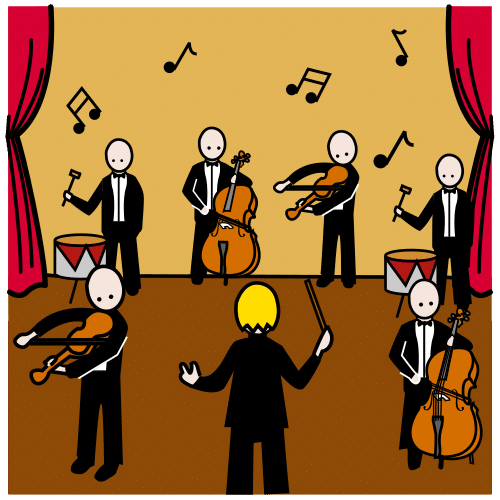 ENTRO A LA SALA I EL CONCERT HA COMENÇAT. M’ASSEC A UNA BUTACA.
7
[Speaker Notes: EL CONCERT JA HA MIG COMENÇAT QUAN ENTREN A LA SALA... HI HA ELS MÚSICS I LES LLUMS DE LA SALA ESTAN APAGADES]
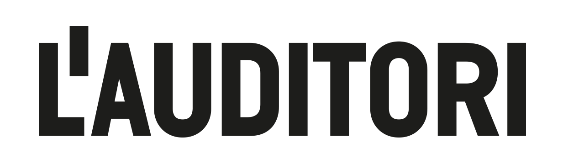 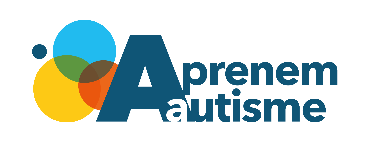 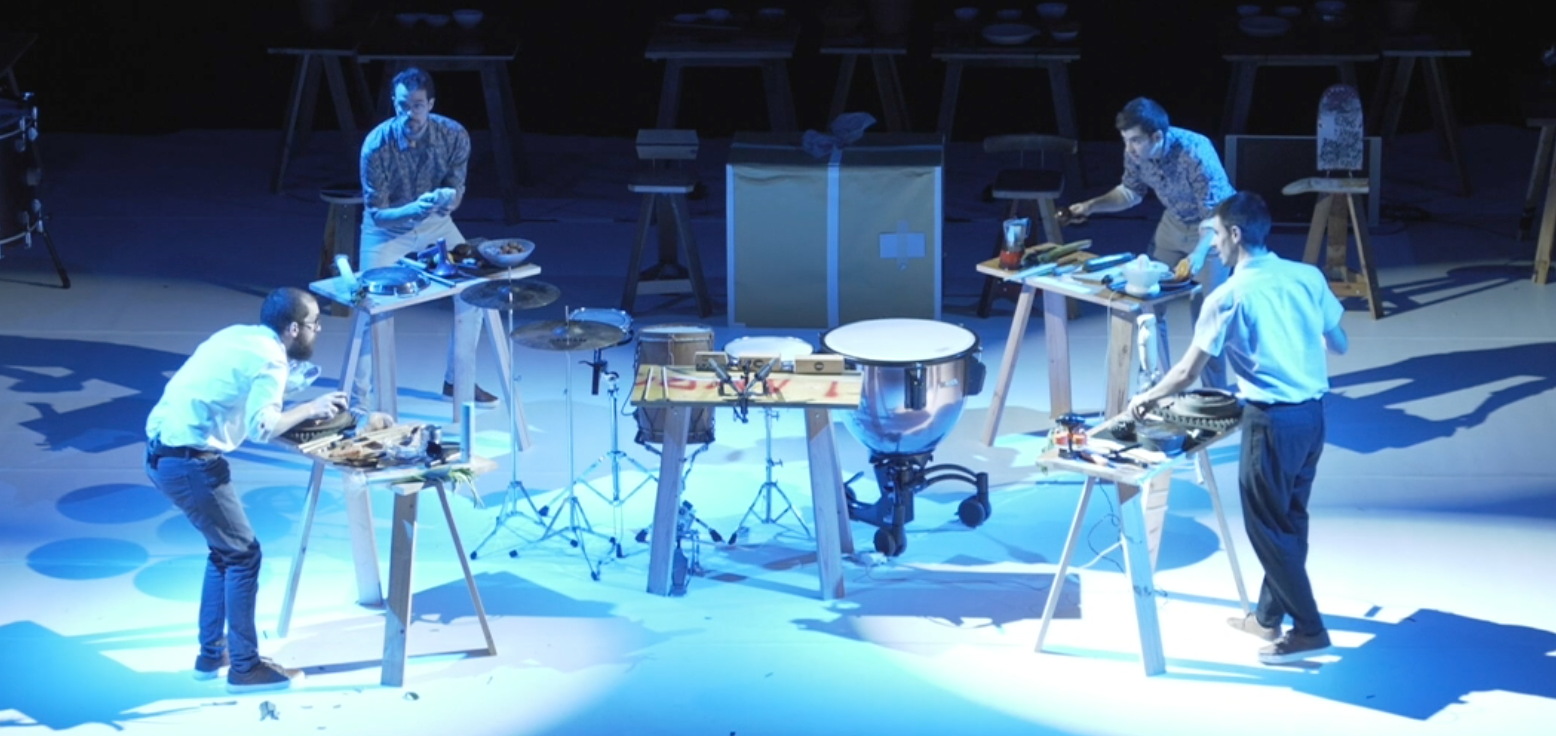 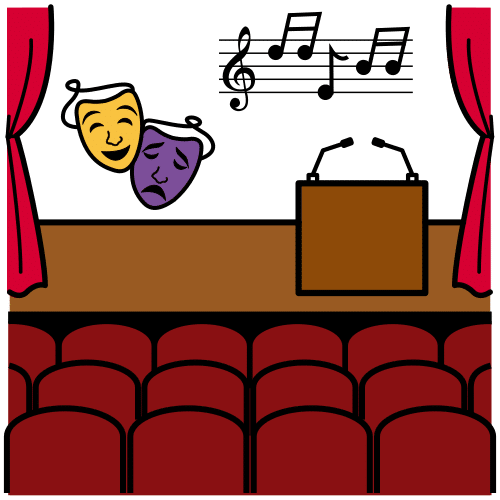 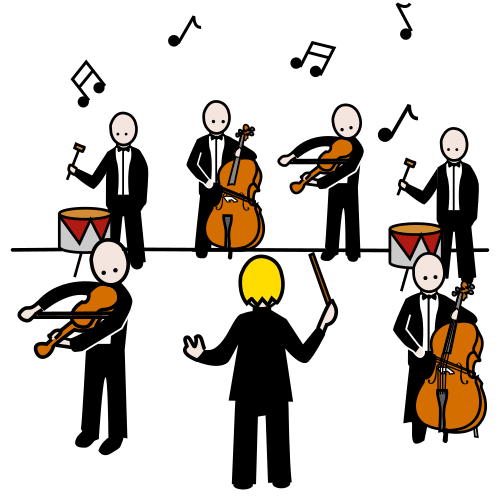 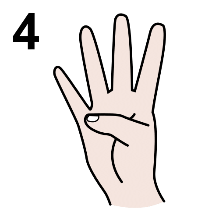 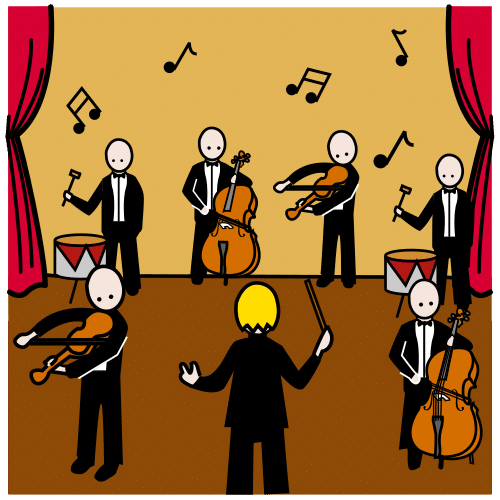 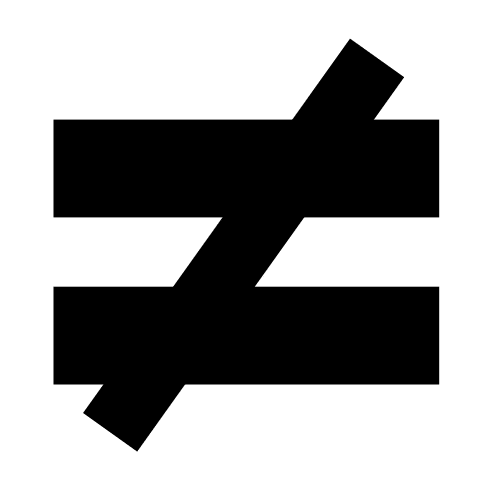 A L’ESCENARI ACTUEN FINS A 4 MÚSICS DIFERENTS.
8
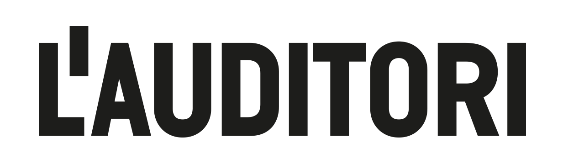 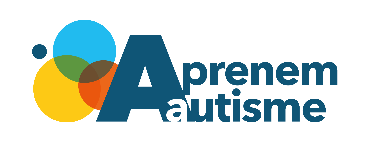 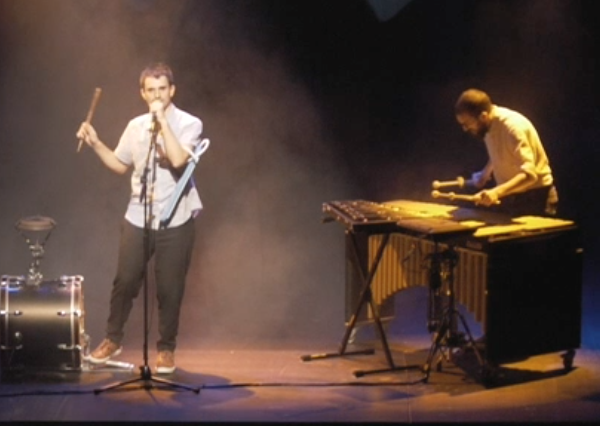 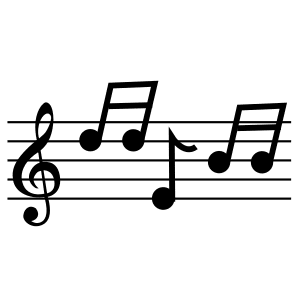 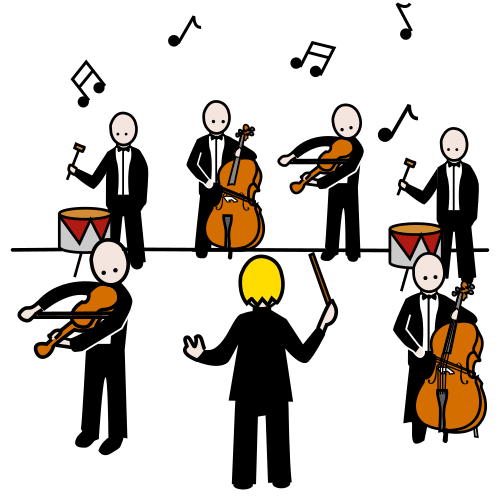 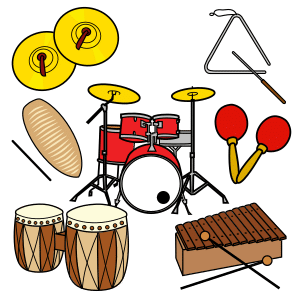 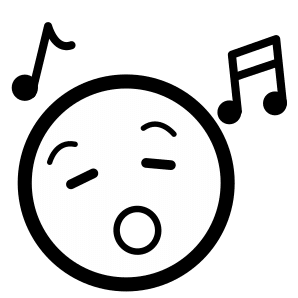 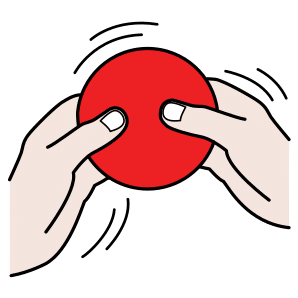 ELS MÚSICS CANTEN I FAN MÚSICA AMB INSTRUMENTS DE PERCUSSIÓ.
9
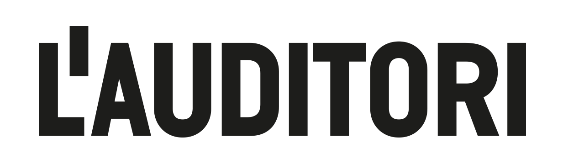 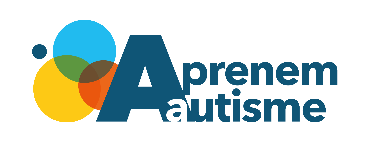 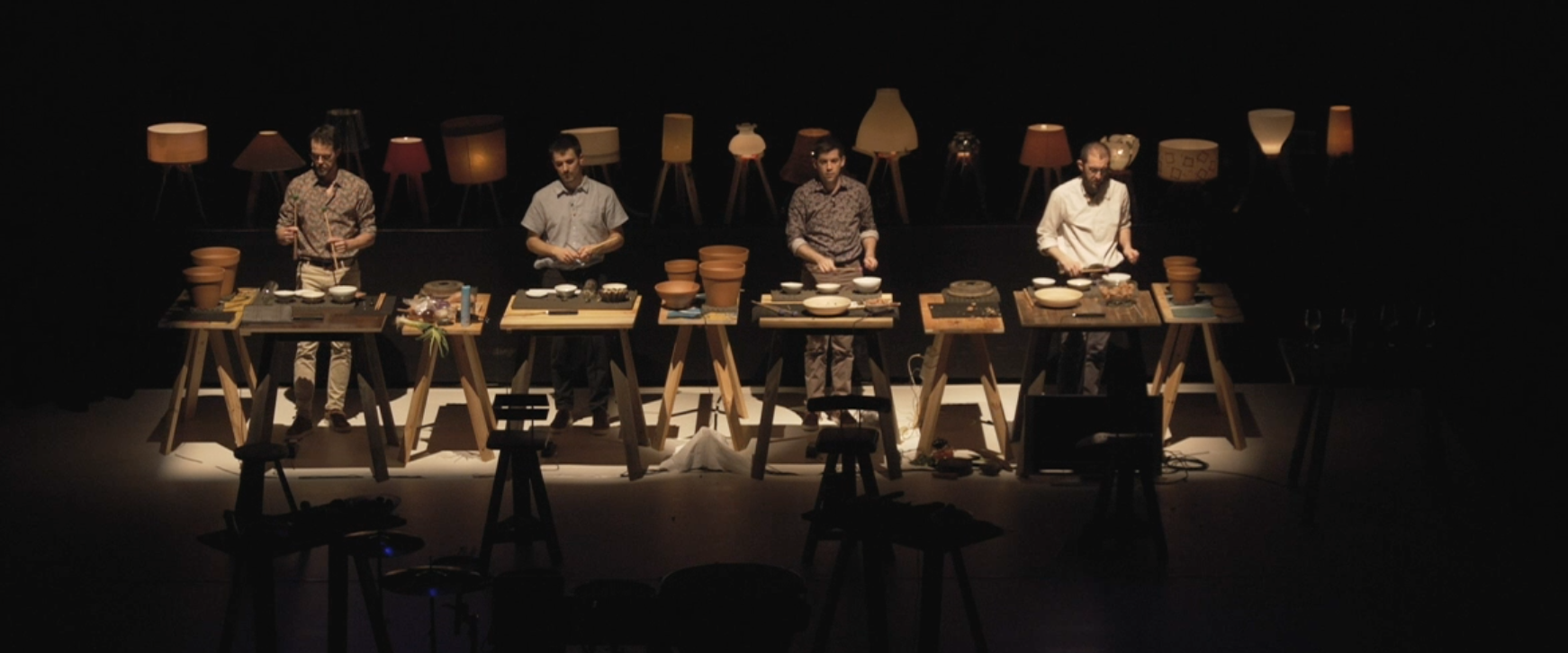 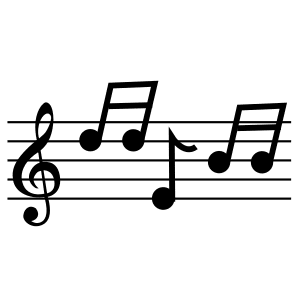 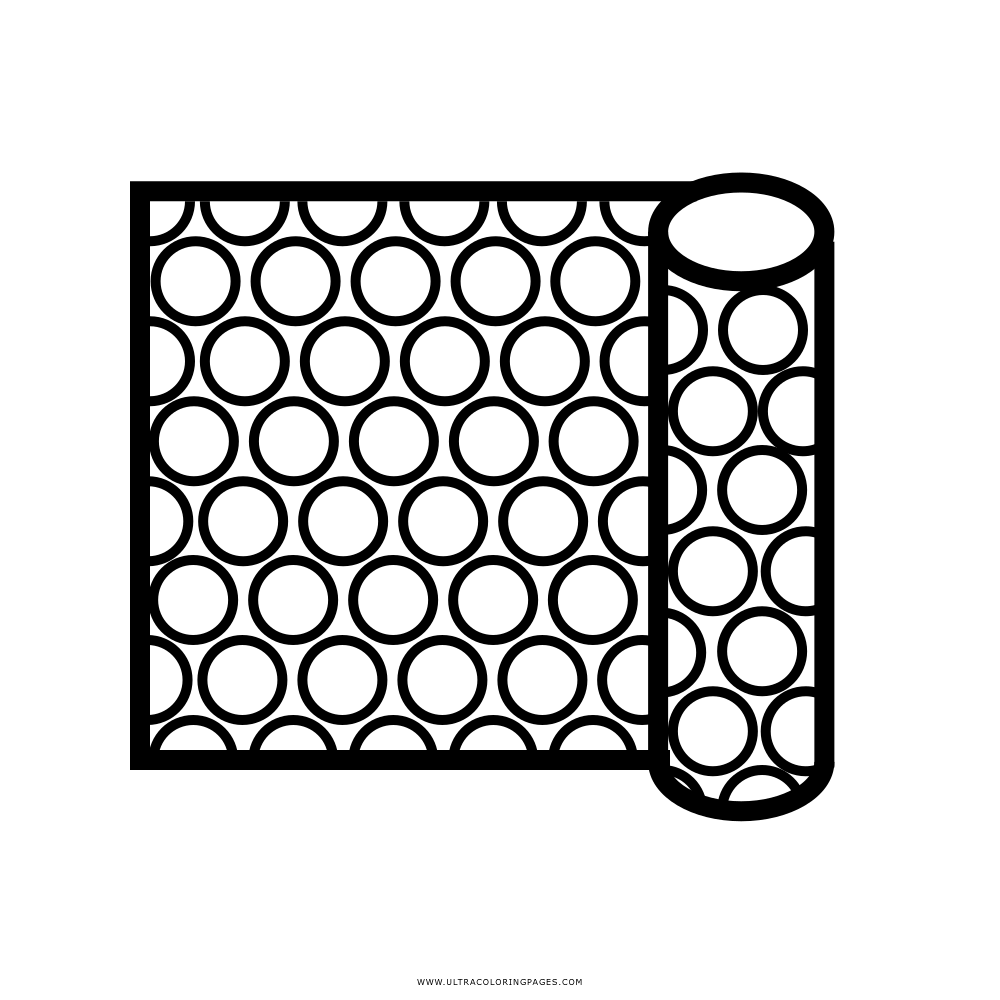 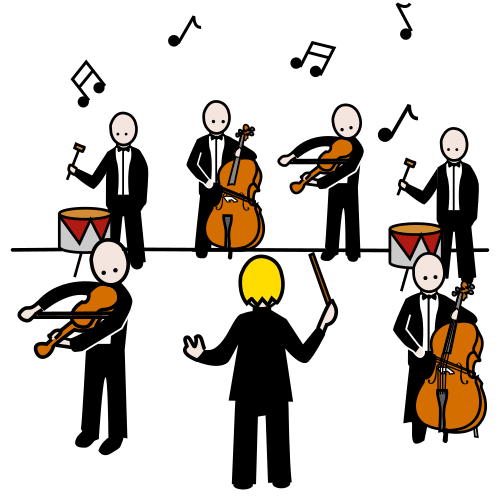 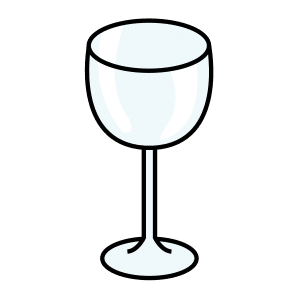 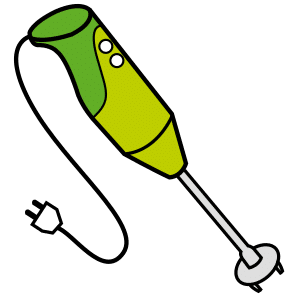 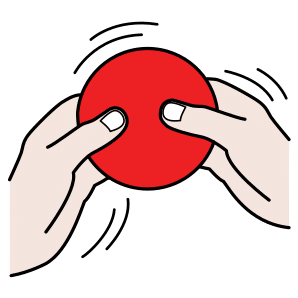 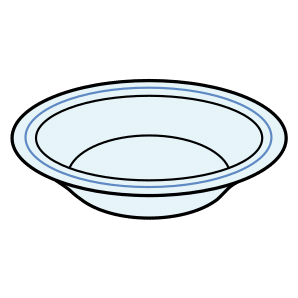 ELS MÚSICS FAN MÚSICA AMB PLÀSTIC DE BOMBOLLES I ESTRIS DE CUINA.
10
[Speaker Notes: ES PODRIEN POSAR DIFERENTS IMATGES DE QUAN FAN MÚSICA AMB CADA OBJECTE?]
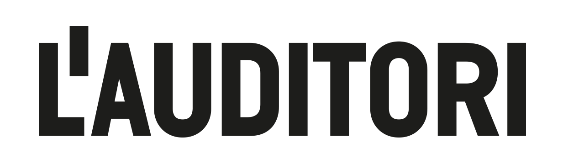 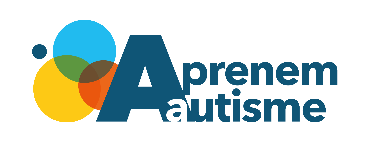 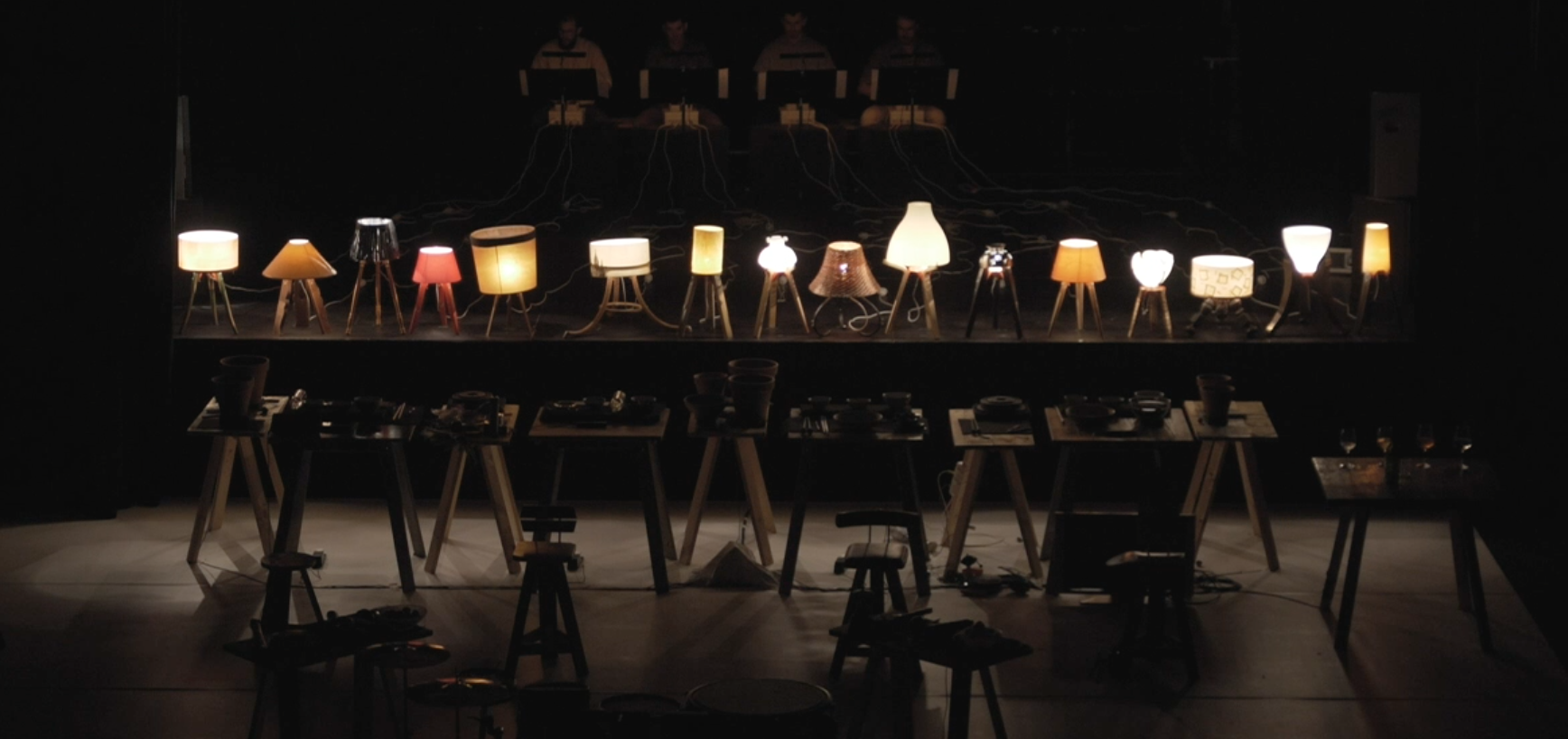 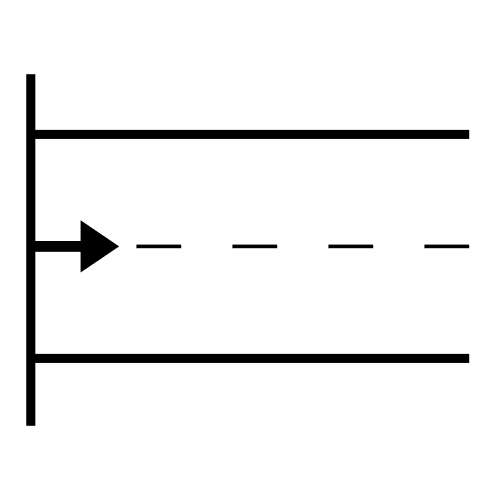 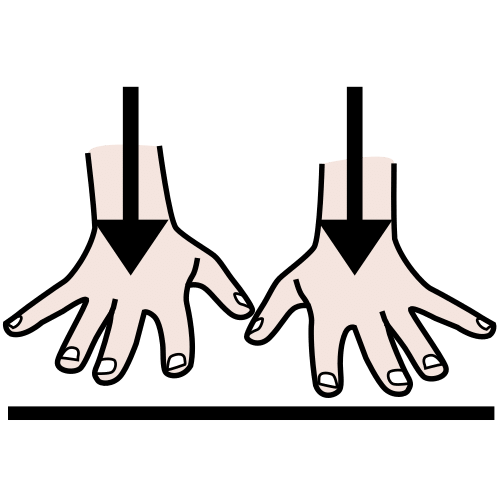 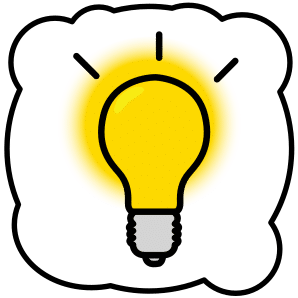 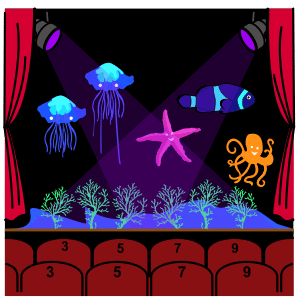 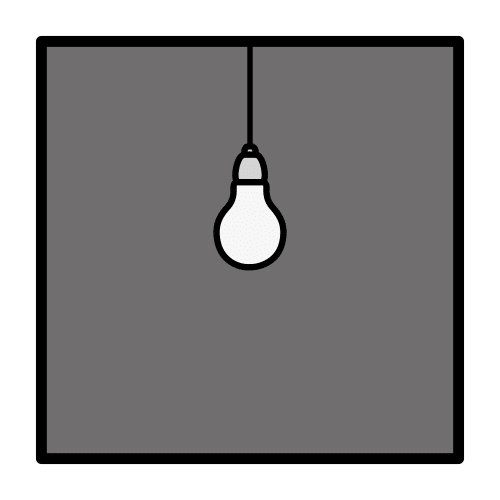 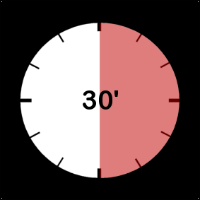 AL MINUT 30 LA SALA ESTÀ A LES FOSQUES I COMENÇA L’ESPECTACLE DE LLUMS.
11
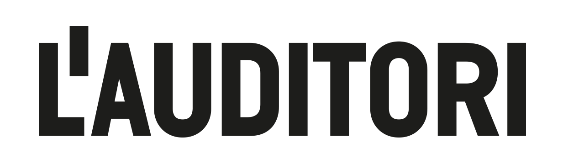 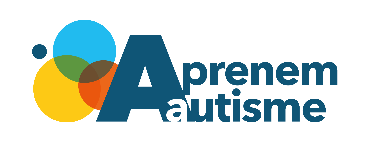 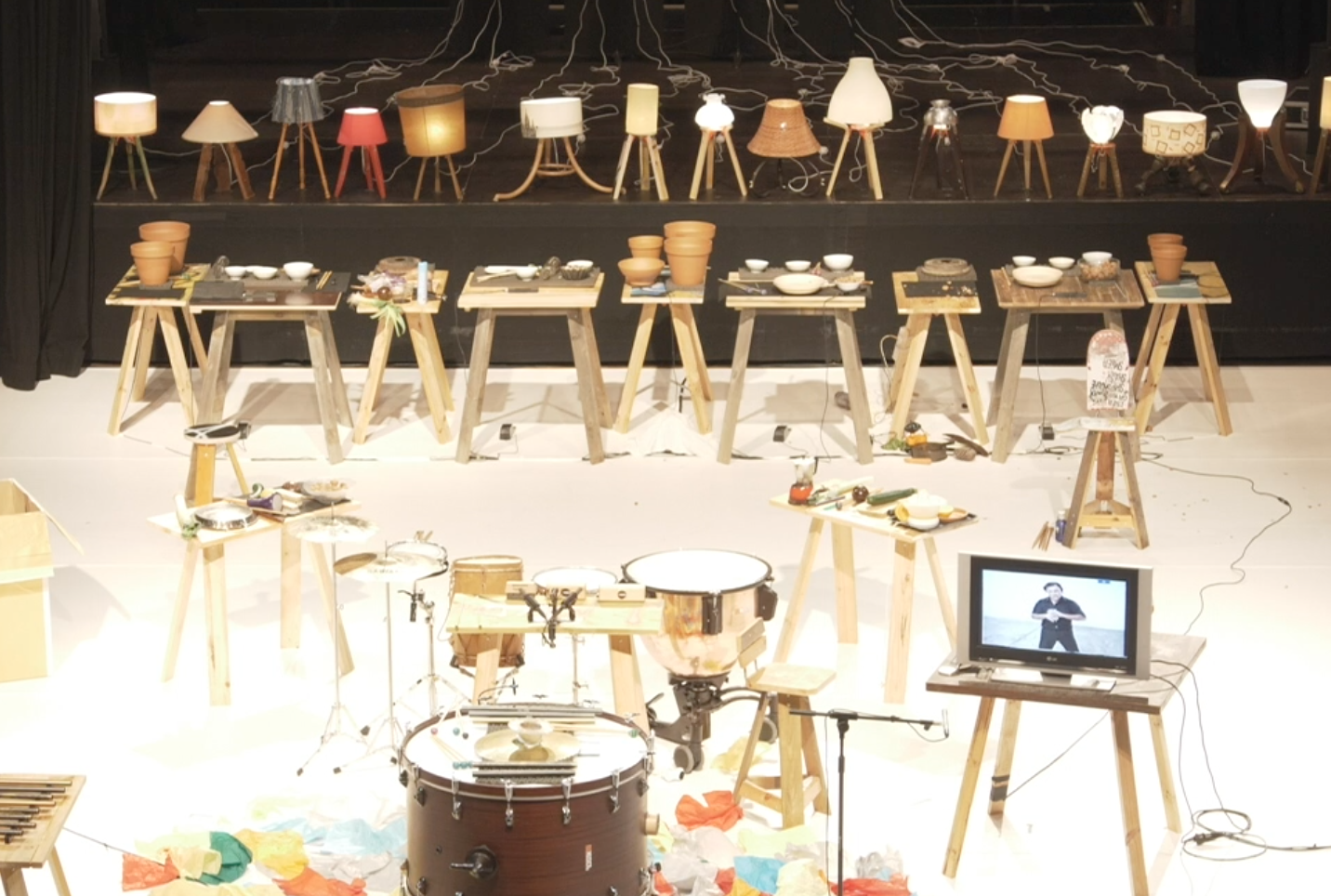 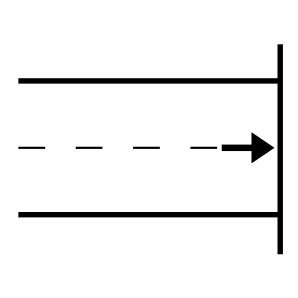 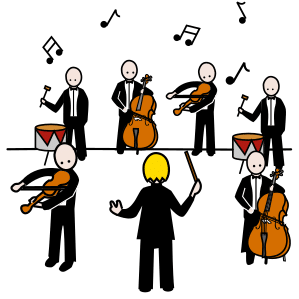 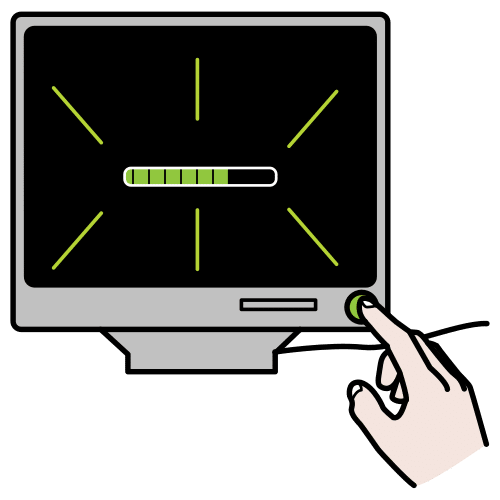 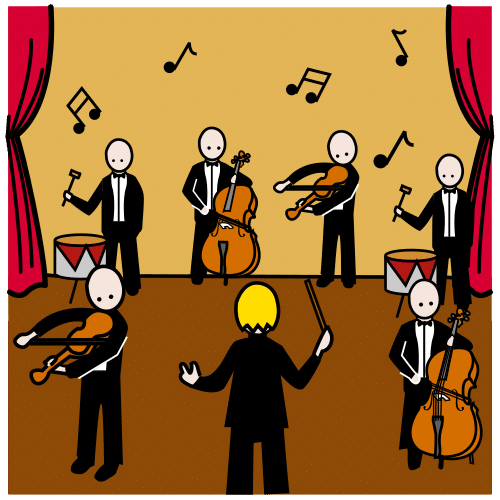 EL CONCERT S’ACABA QUAN ELS MÚSICS ENCENEN LA TELEVISÓ.
12
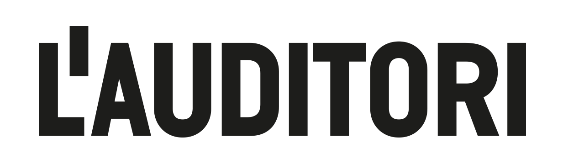 AQUESTA GUIA HA ESTAT CREADA  PER
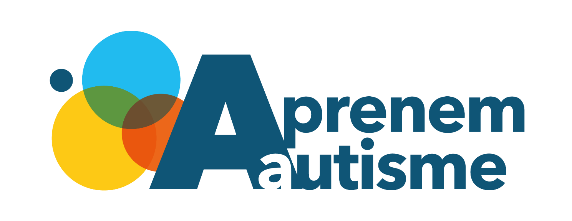 Els símbols pictogràfics utilitzats són propietat del Govern d’Aragó i han sigut creats per Sergio Palao per ARASAAC (http://arasaac.org) que els distribueix sota llicència Creative Commons (BY-NC-SA). Autor: CRAB Fundació i Aprenem autisme.
13